Lab to Business Technology Presentation 3
September 27, 2022
Visit our new website:
www.uascluster.com
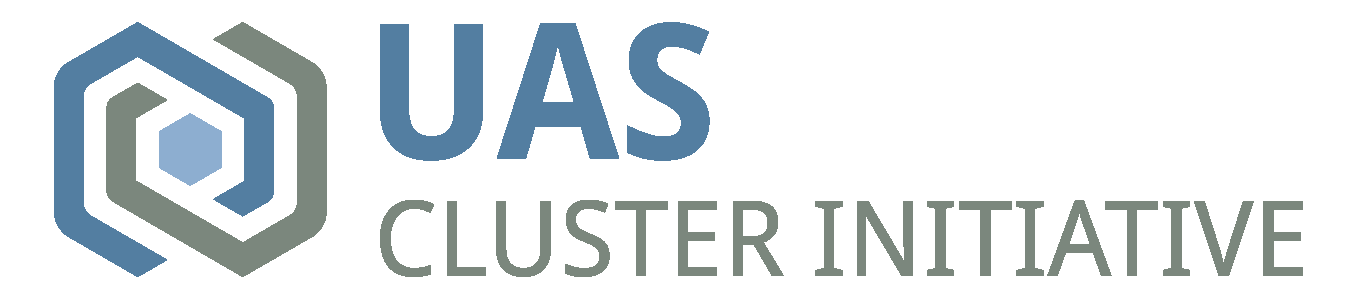 Vertiport Assessment and Mobility Operations System  (VAMOS!)
A tool to support urban Vertiport location planning and assessment 

NASA Ames Research Center (ARC)
Mountain View, CA
Moffett Federal Airfield in California's Silicon Valley

For technology questions, contact Jay Singh at NASA Ames Research Center
Email: jayinder.singh@nasa.gov
For NASA licensing support, contact Cory Abercrombie  
Email: cory.m.abercrombie@nasa.gov
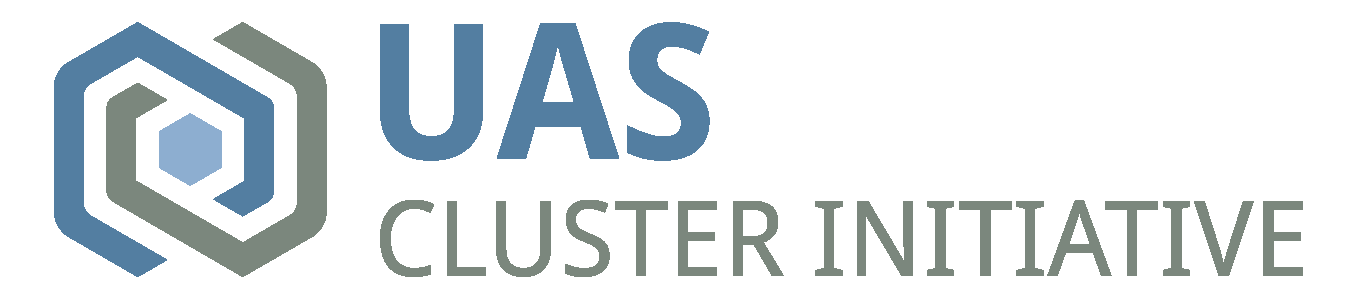 Jack James: jjames@dcnteam.com
2
Vertiport Assessment and Mobility Operations System (VAMOS!)
Technology overview description

NASA developed software tool and algorithm based on Advanced Air Mobility campaign and research projects
Evaluates suitability of vertiport location and vertiport network in a metropolitan area
Evaluation based on key factors as characterized in research along with city specific goals and objectives. 

A vertiport refers to a physical structure for the departure, arrival, and parking/storage of AAM vehicles.
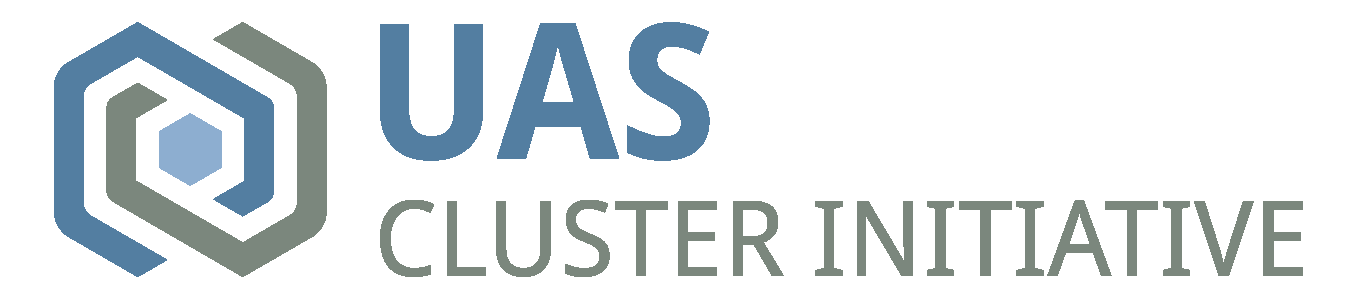 Jack James: jjames@dcnteam.com
3
Vertiport Assessment and Mobility Operations system (VAMOS!)
Problem Description
New challenge for Cities and Metropolitan area (intercounty) planners
Support competitive business environment
Varied applications and services  
delivery, first responders, personal transport, inspection..
A new layer of activity and traffic
optimized locations and corridors 
Varied vehicle designs and capabilities  
Urban infrastructure should be ready as new vehicles and applications are ready
Widespread adoption of AAM concept will necessitate urban vertiport networks that optimize traffic and service delivery.
Throughout a geographical and metropolitan region. 
Need for tool and method to systematically evaluate and quantify suitability of individual vertiport locations along with an urban vertiport network
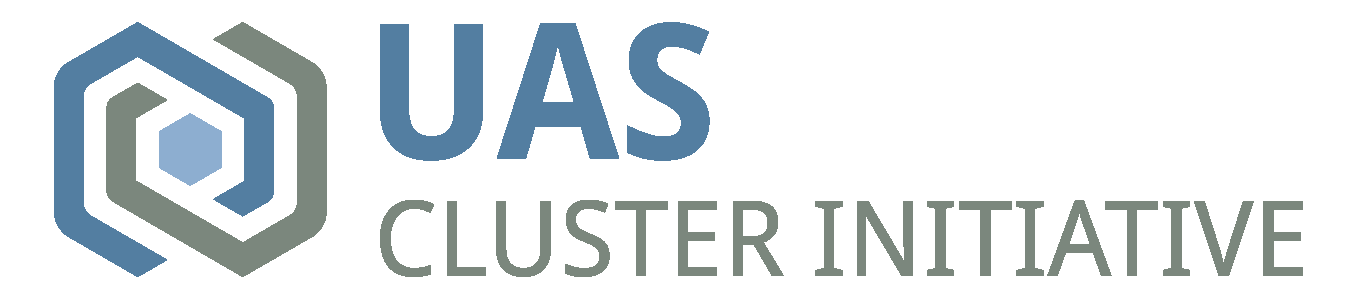 Jack James: jjames@dcnteam.com
4
Vertiport Assessment and Mobility Operations System (VAMOS!)
Technology solution 
Software planning and decision support tool 
Identify geographical locations suitable for vertiport  
Evaluate suitability of identified locations.
Evaluate specific locations along with local subregions
Suitability evaluation factors include zoning, land use, transit stations, fire stations, noise, and time-varying factors like congestion and demand
The technology enables customization of assessment factors for the local cities and communities 
Provides graphical location suggestions for vertiport selection, risk assessment, economic analysis, etc. 
Offers flight route structure design (for avoidance of weather, noise, risk management, etc.) 
Candidate vertiport locations are refined by establishing feasibility of flight between them
Includes a modeling component and a simulation component.
Open architecture
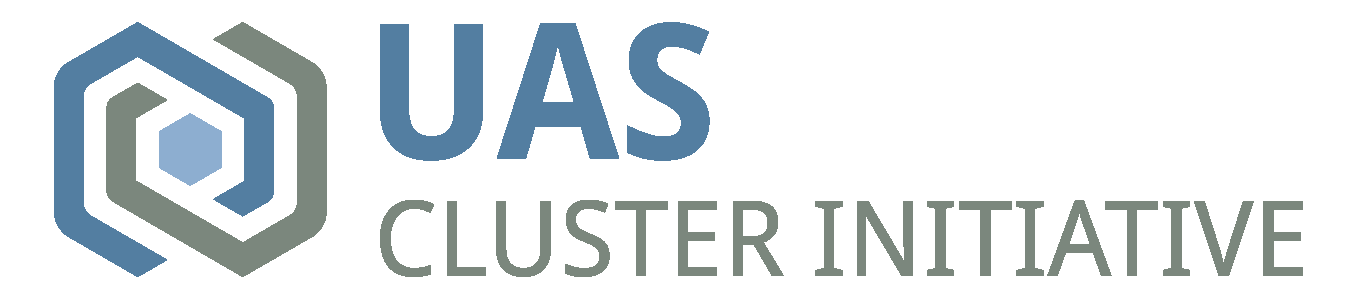 Jack James: jjames@dcnteam.com
5
Vertiport Assessment and Mobility Operations system (VAMOS!)
Market opportunity
City planners will need better understanding of AAM and Vertiports
Current projects work with a few 'prototype' cities and areas
Will need to expand this to other cities 
Could be a consultancy for planning and ongoing operations
Also requires knowledge of new and developing technologies and vehicles

New and unique view of urban planning and development
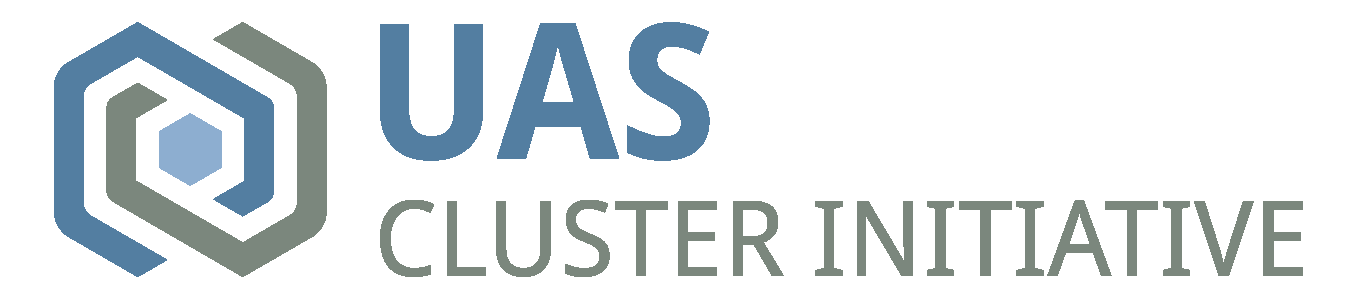 Jack James: jjames@dcnteam.com
6
[Speaker Notes: Strategic seat at the table during AAM development
Craig Mahaney has previous collaboration with NASA principles in this area]
Vertiport Assessment and Mobility Operations system (VAMOS!)
IP and Collaboration
Patent pending but very active research area and 
Look at collaboration agreement
Many research papers, presentation and developed knowledge associated with NASA AAM campaign and partners
Expect software release

Technology Maturity
Operating prototype that has been demonstrated to a couple prototype cities and is in active development
Modeled and presented to several cities
LA, Dallas, others
Development requirements supported by broad group of organizations and researcher
Research on key factors, implementation of factors and user interface
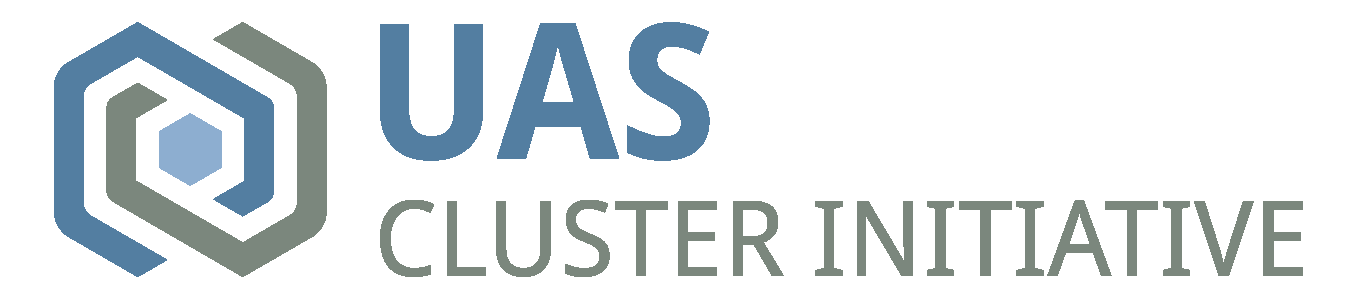 Jack James: jjames@dcnteam.com
7
Vertiport Assessment and Mobility Operations system (VAMOS!)
A tool to support urban Vertiport location planning and assessment 

For further information contact:

NASA Ames Research Center (ARC)
Mountain View, CA
Moffett Federal Airfield in California's Silicon Valley

For technology questions, contact Jay Singh at NASA Ames Research Center
Email: jayinder.singh@nasa.gov
For NASA licensing support, contact Cory Abercrombie  
Email: cory.m.abercrombie@nasa.gov
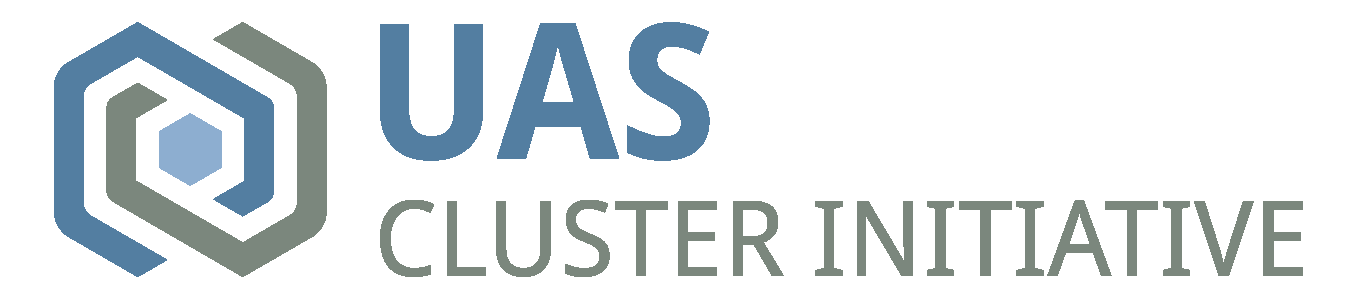 Jack James: jjames@dcnteam.com
8
Unmanned Aerial Systems (UAS) Traffic Management
Traffic management system for Unmanned Aerial Systems (UASs) to maintain safe and efficient UAS operations

NASA Ames Research Center (ARC)
Mountain View, CA
Moffett Federal Airfield in California's Silicon Valley

For technology questions, contact Jay Singh at NASA Ames Research Center
Email: jayinder.singh@nasa.gov
For NASA licensing support, contact Cory Abercrombie  
Email: cory.m.abercrombie@nasa.gov
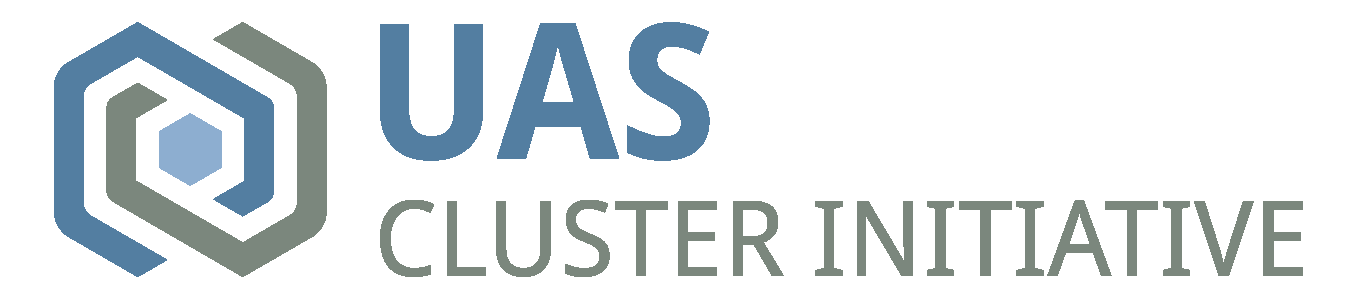 Jack James: jjames@dcnteam.com
9
Unmanned Aerial Systems (UAS) Traffic Management
Technology overview description
A traffic management system for Unmanned Aerial Systems (UASs) to maintain safe and efficient UAS operations
Developed through system engineering methods
Supports evolving and adaptable operations concepts
Adaptable to local needs
Can organize into zones or 'cellular' as needed
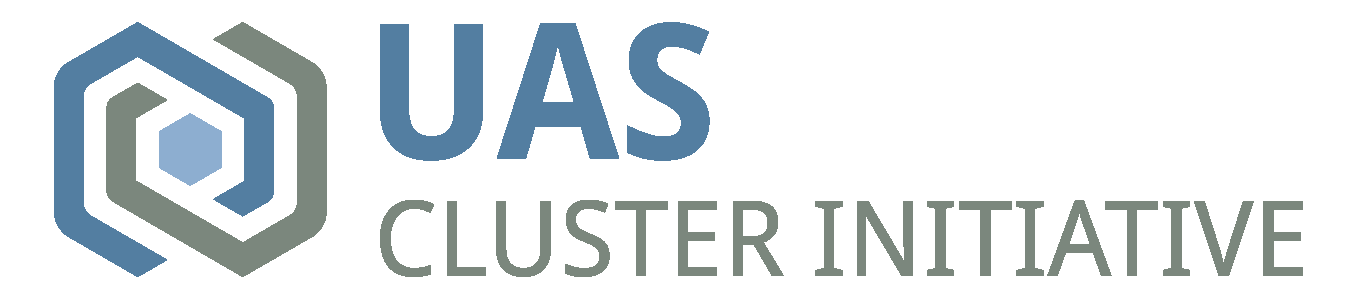 Jack James: jjames@dcnteam.com
10
Unmanned Aerial Systems (UAS) Traffic Management
Problem Description
Forecast is that UAV, UAS traffic will significantly increase with varying forms of activities
Traffic will need to be organized and optimized
There will be restrictions and boundaries
Can be established or dynamic
Activities, corridors and boundaries can vary with areas, timeframes, weather
much of activity will occur in class G airspace
Out of traditional ATC areas
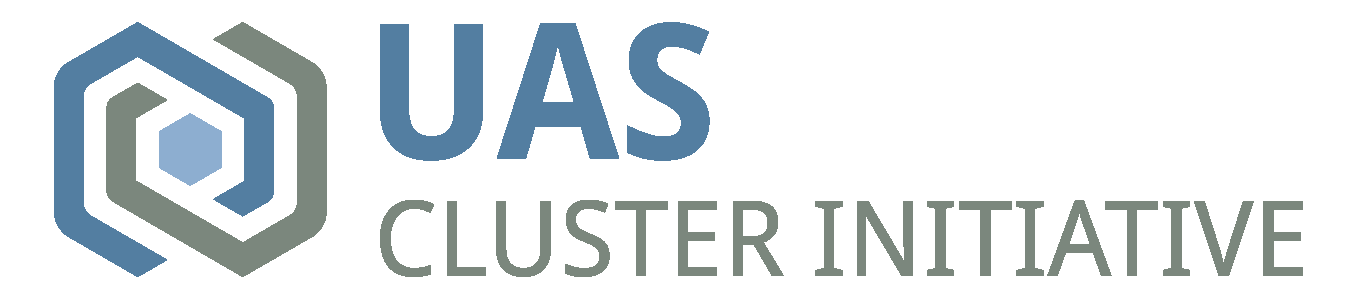 Jack James: jjames@dcnteam.com
11
Unmanned Aerial Systems (UAS) Traffic Management
Technology solution 
Can tailor services to local needs and requirements, vehicle types and operations
Dynamic, responsive to traffic density, dynamics and municipal requirements
Can allow separate multiple providers that provide local ‘modular' support to broader region (metropolitan area)
Dynamic geofencing
Account for weather dynamics
Developed through NASA AAM initiatives
Feature rich

Market opportunities 
Software services 
Operations services
Training
Could specialize to service types
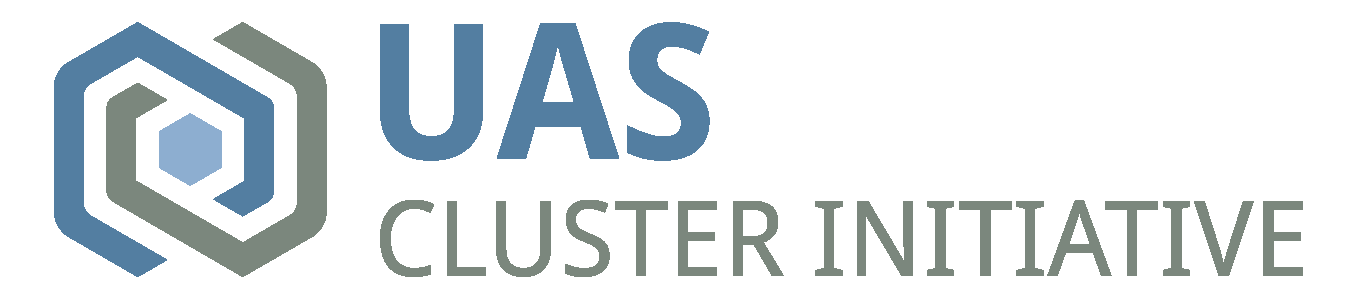 Jack James: jjames@dcnteam.com
12
Unmanned Aerial Systems (UAS) Traffic Management
IP and Collaboration
Patent Number US 10,332,405 B2
Patent Issued: 06/25/2019
Application filed : 12/19/2014
Assigned to NASA 2015-01-05
Adjusted expiration: 05/19/2036
Notable – inventor is Parimal Kopardekar (PK) Director of NASA Aeronautics Research Institute (NARI)
Collaboration opportunity

Technology Maturity
Part of active research initiative
Many features implemented
If interested, look into demo
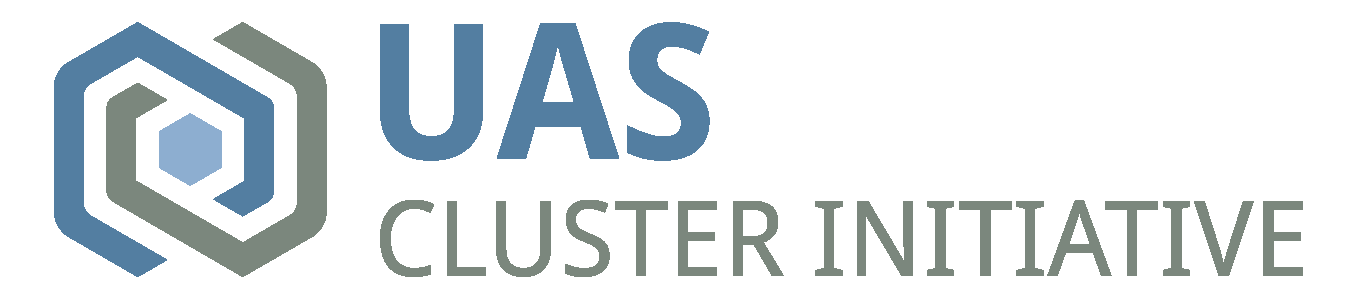 Jack James: jjames@dcnteam.com
13
Unmanned Aerial Systems (UAS) Traffic Management
Traffic management system for Unmanned Aerial Systems (UASs) to maintain safe and efficient UAS operations
	
NASA Ames Research Center (ARC)
Mountain View, CA
Moffett Federal Airfield in California's Silicon Valley

For more information:

For technology questions, contact Jay Singh at NASA Ames Research Center
Email: jayinder.singh@nasa.gov
For NASA licensing support, contact Cory Abercrombie  
Email: cory.m.abercrombie@nasa.gov
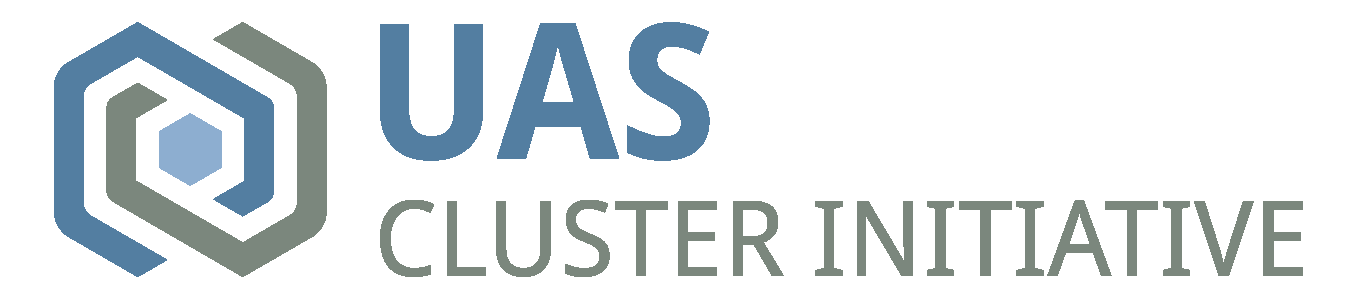 Jack James: jjames@dcnteam.com
14
UAV-based foreign object debris (FOD) detection
System and method for unmanned aerial vehicle (UAV)-based foreign object debris (FOD) detection

A system to identify foreign object debris on runways, taxiways, and tarmacs using swarm of UAVs

Naval Postgraduate School
	Monterey, CA

Contact
Derek Mayer at TechLink
Email: Derek.mayer@techlinkcenter.org
David Scott at TechLink
Email: david.scott@techlinkcenter.org
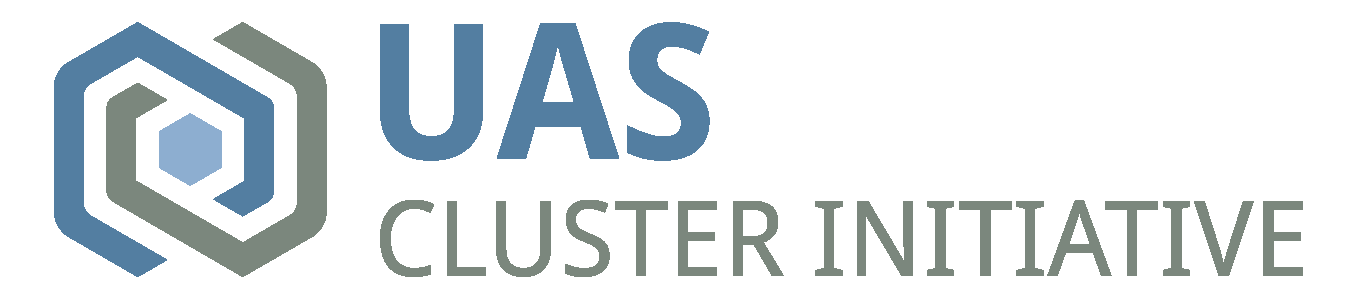 Jack James: JJames@dcnteam.com
15
UAV-based foreign object debris (FOD) detection
Technology overview description
A computer-based system and method allows a user to automatically and aerially inspect a selected runway, taxiway, or tarmac surface for foreign object debris (FOD) using a plurality of UAVs equipped with electro-optical (EO) sensors.
Information about and images of candidate FOD are displayed to the user allowing the user to determine whether to send a team to remove the FOD from the runway.
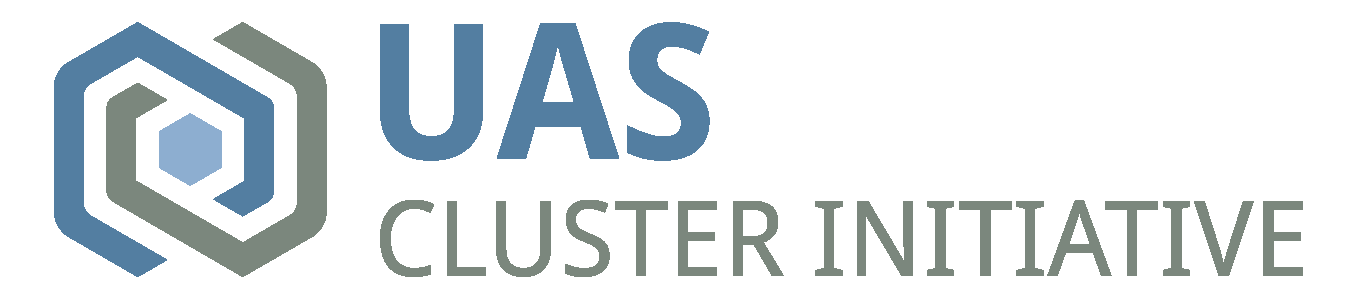 Jack James: JJames@dcnteam.com
16
UAV-based foreign object debris (FOD) detection
Problem Description
Debris or unwanted objects on runways may cause damage to aircraft and jet engines and tires
also injury to ground personell
manual inspection is slow and human resource intensive
large airports have elaborate realtime systems
visual FOD detection by humans is found to be not reliable 
Smaller objects can increase wear and maintenance costs
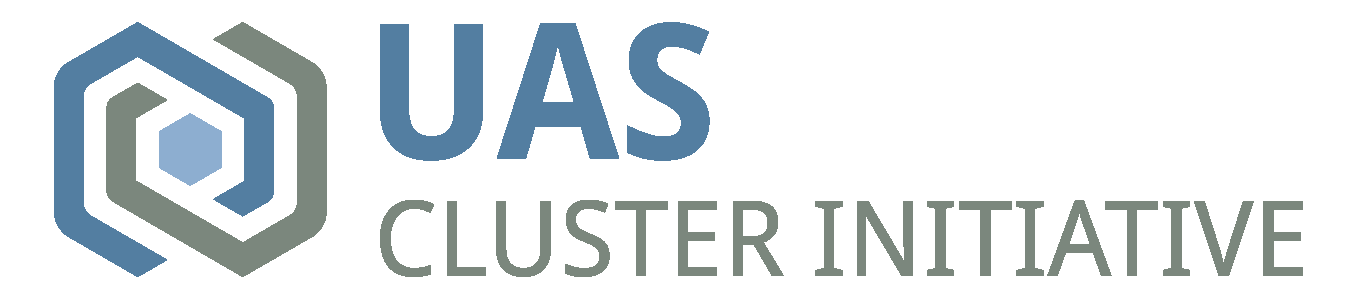 Jack James: JJames@dcnteam.com
17
[Speaker Notes: See FAA Foreign Object Debris web information
https://www.faa.gov/airports/airport_safety/fod]
UAV-based foreign object debris (FOD) detection
Technology solution 
A 'swarm' of UAVs fly down the runway
Live images of the runway surface captured by the EO sensors are transmitted from the UAVs during an inspection sweep of the runway surface 
Imagery is connected and processed through the software application and GUI
Images compared with FOD-free reference images of the runway surface
could also observe overall runway structural conditions
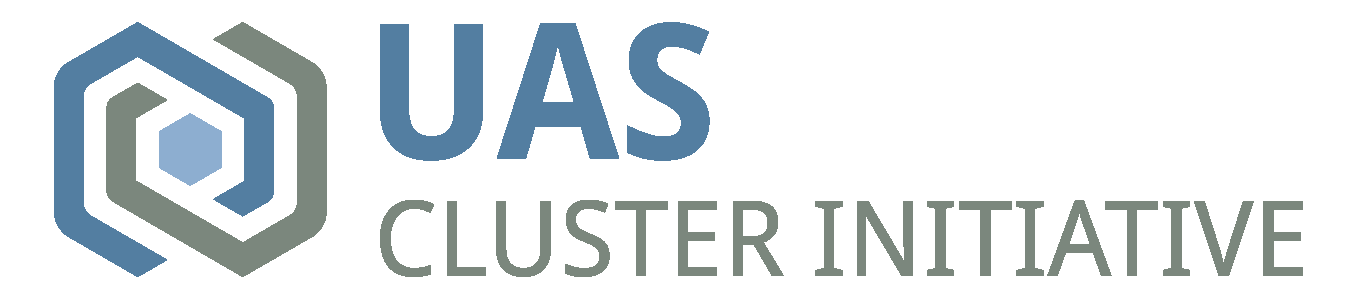 Jack James: JJames@dcnteam.com
18
UAV-based foreign object debris (FOD) detection
Market opportunity

May be cost effective solution for medium or smaller airports
Possibly lower traffic airports

larger civil airports have sophisticated FOD detection systems
real time detection for high traffic runways
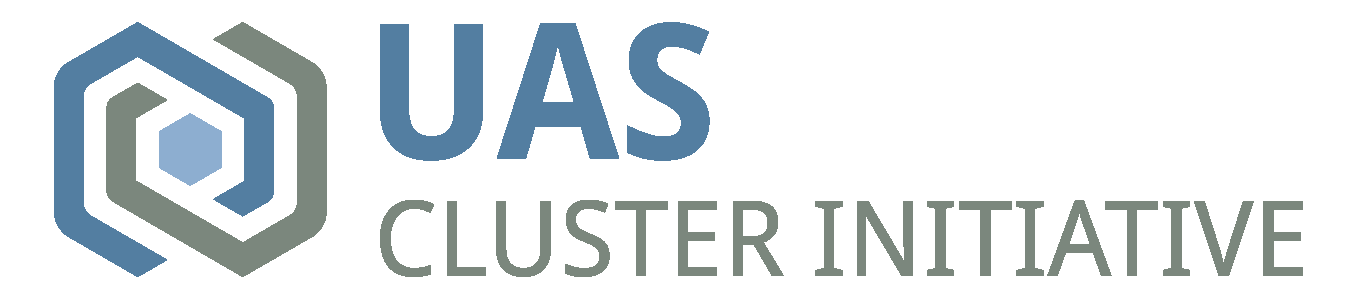 Jack James: JJames@dcnteam.com
19
UAV-based foreign object debris (FOD) detection
IP and Collaboration
US Patent information
US 11,281,905 B2
Application filed: 09/12/2019
Assigned to THE UNITED STATES OF AMERICA, AS REPRESENTED BY THE SECRETARY OF THE NAVY
Patent issued 03/22/2022
Adjusted expiration 03/12/2040
Open to collaboration

Technology Maturity
Application and User interface prototyped in Matlab
Research papers published
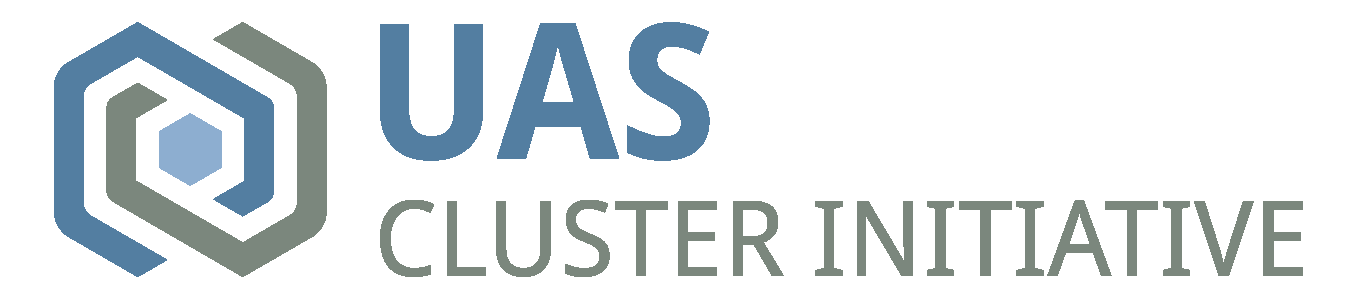 Jack James: JJames@dcnteam.com
20
UAV-based foreign object debris (FOD) detection
System and method for unmanned aerial vehicle (UAV)-based foreign object debris (FOD) detection

system to identify foreign object debris on runways, taxiways, and tarmacs using swarm of UAVs

Naval Postgraduate School
	Monterey, CA

Contact
Derek Mayer at TechLink
Email: Derek.mayer@techlinkcenter.org
David Scott at TechLink
Email: david.scott@techlinkcenter.org
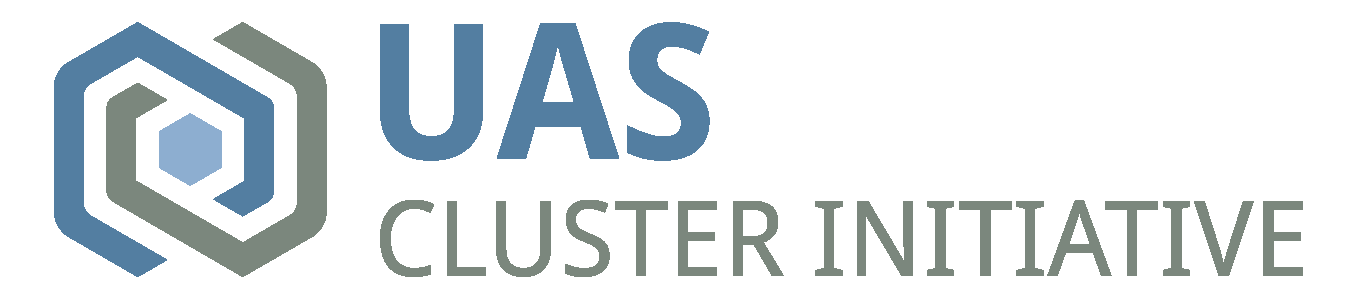 Jack James: JJames@dcnteam.com
21
UAV-based point, distance, and velocity measurement system for ground targets
UAV and camera system to precisely measure location and movement of ground points or objects

Naval Surface Warfare Center - Corona
Corona California

Contact
Derek Mayer at TechLink
Email: Derek.mayer@techlinkcenter.org
David Scott at TechLink
Email: david.scott@techlinkcenter.org
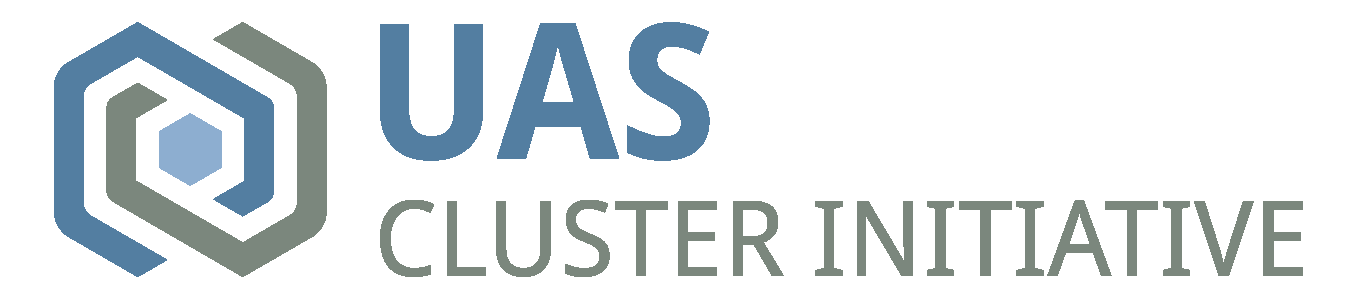 Jack James: JJames@dcnteam.com
22
UAV-based point, distance, and velocity measurement system for ground targets
Technology overview description
An aerial platform-based measurement system to measure distances, determine ground points, analyze the speed of moving objects, and perform other velocity measurements and analyses
System can monitor vehicular velocities over a diversity of terrain, such as flat or irregular ground
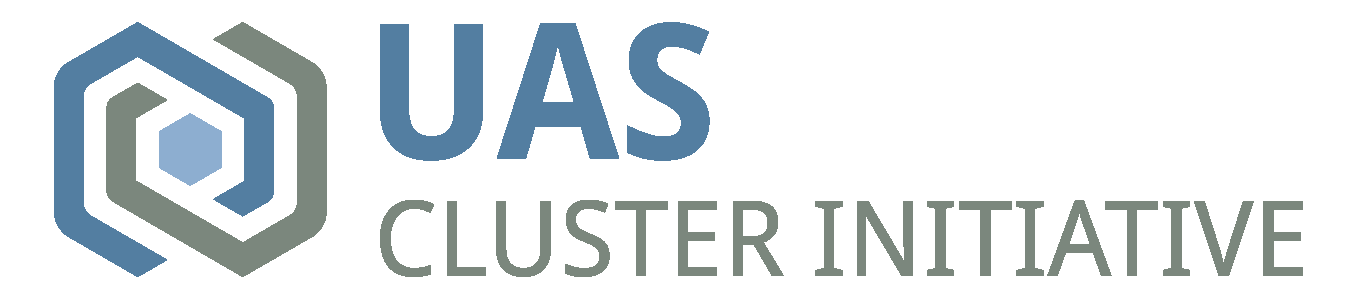 Jack James: JJames@dcnteam.com
23
UAV-based point, distance, and velocity measurement system for ground targets
Problem Description
When precision measurement of position or movement data on an object or target is needed
For typical object without a GNSS (GPS) or when greater precision is required
Some simple examples
Military ballistic munition accuracy, testing and training
Law enforcement for forensics, pursuit, monitoring traffic
Sports performance
Traditional solutions can be expensive to operate or deploy, manually intensive or time consuming to operate or deploy, and/or do not offer real-time results.
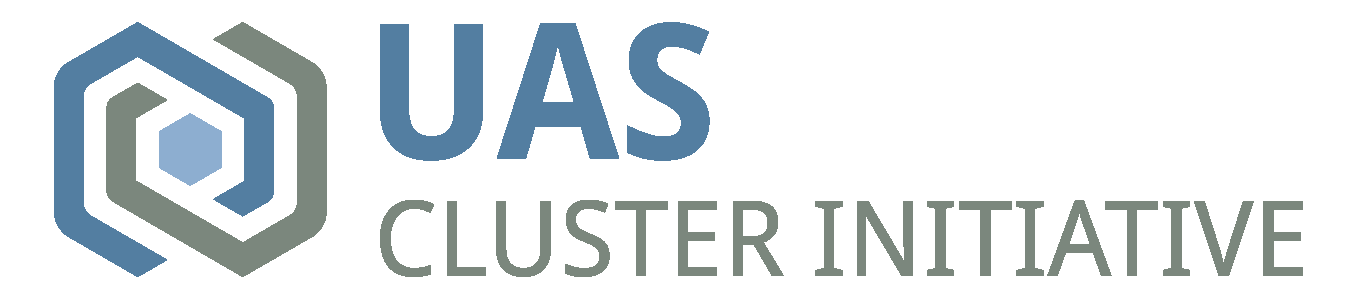 Jack James: JJames@dcnteam.com
24
UAV-based point, distance, and velocity measurement system for ground targets
Technology solution 
Technology uses down looking camera
Camera stabilized separately from UAS platform to maintain precise down looking image 
Inertial Measurement Unit
Gimbal control unit
Precision is based on laser rangefinder or lidar, an altimeter, or any other device configured for distance measurement between a ground point and camera
Uses geo reference data and distance measuring sensors (e.g. laser) to establish reference Field of View (FoV)
From reference FoV, can determine location and motion 
Can 'score' for performance measurements

Precision determination of position and movement
quickly and autonomously
Lower cost compared to some other methods
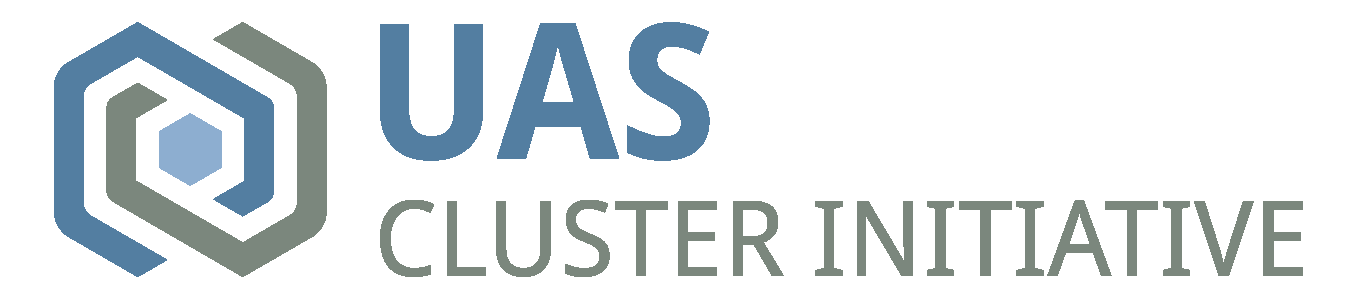 Jack James: JJames@dcnteam.com
25
UAV-based point, distance, and velocity measurement system for ground targets
Market opportunity
Military for artillery performance
Any measurement of ballistic performance
Law enforcement for some applications or forensics
Sports performance
Possible agriculture or conservation
Possible infrastructure
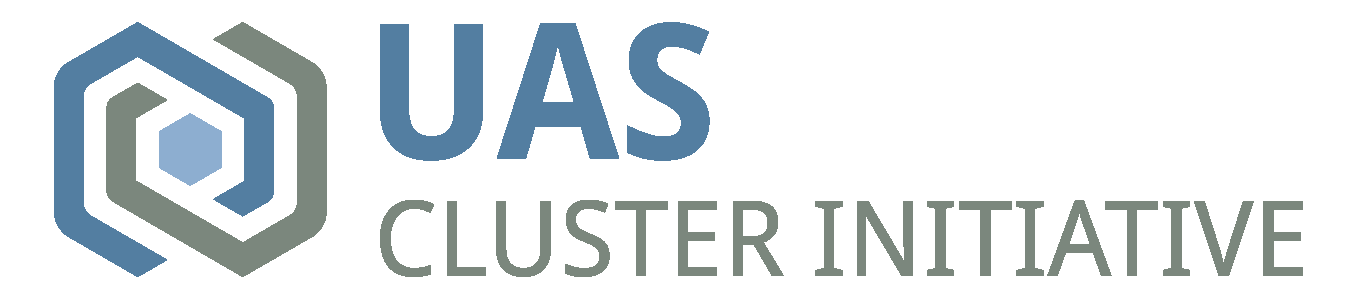 Jack James: JJames@dcnteam.com
26
UAV-based point, distance, and velocity measurement system for ground targets
IP and Collaboration
Patent. U.S. Patent 11,140,326
application 5/23/2016
Issued 10/5/2021
Adjusted expiration 8/9/2038
assigned to Secretary of Navy
appears to have filed PCT
Licensing available
Collaboration with NAVY researchers

Technology Maturity
Contact for latest
Patent describes straightforward method
Will need testing to characterize precision for different applications
Somewhat UAV platform independent, can use variety of currently available vehicles
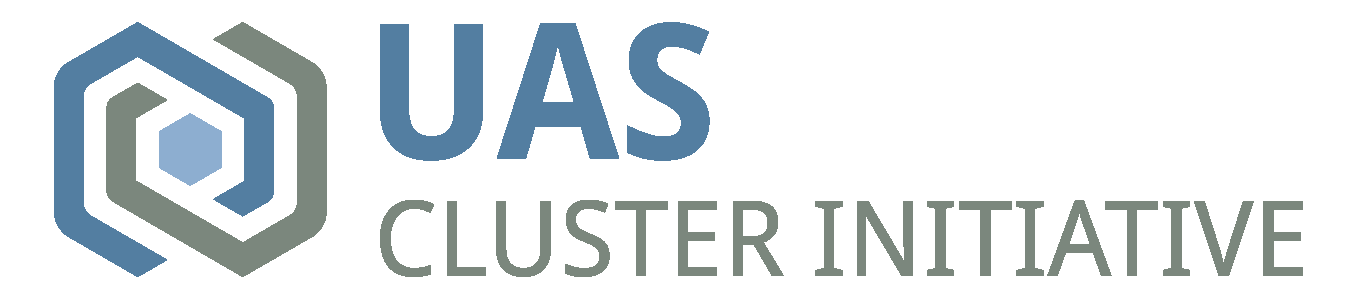 Jack James: JJames@dcnteam.com
27
UAV-based point, distance, and velocity measurement system for ground targets
UAV and camera system to precisely measure location and movement of ground points or objects

Naval Surface Warfare Center - Corona
Corona California

For more information contact
Derek Mayer at TechLink
Email: Derek.mayer@techlinkcenter.org
David Scott at TechLink
Email: david.scott@techlinkcenter.org
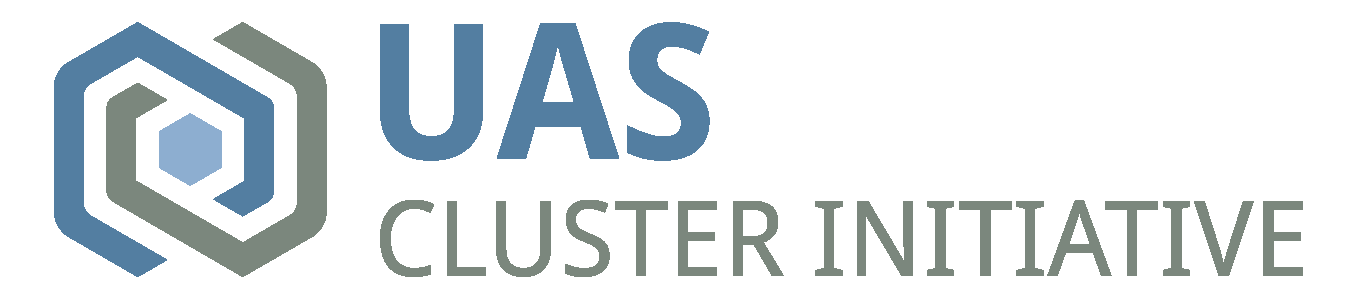 Jack James: JJames@dcnteam.com
28